6th Grade
Science Subject for Middle School: Physics II
Here is where your presentation begins
Contents of this template
Here’s what you’ll find in this Slidesgo template: 
A slide structure based on a presentation for education, which you can easily adapt to your needs. For more info on how to edit the template, please visit Slidesgo School or read our FAQs.
An assortment of graphic resources that are suitable for use in the presentation can be found in the alternative resources slide.
A thanks slide, which you must keep so that proper credits for our design are given.
A resources slide, where you’ll find links to all the elements used in the template.
Instructions for use.
Final slides with:
The fonts and colors used in the template.
A selection of illustrations. You can also customize and animate them as you wish with the online editor. Visit Storyset to find more. 
More infographic resources, whose size and color can be edited. 
Sets of customizable icons of the following themes: general, business, avatar, creative process, education, help & support, medical, nature, performing arts, SEO & marketing, and teamwork.
You can delete this slide when you’re done editing the presentation.
Table of contents
01
02
About Fluids
Overview
You can describe the topic of the section here
You can describe the topic of the section here
03
04
Experiment
Assignment
You can describe the topic of the section here
You can describe the topic of the section here
Introduction
You can give a brief description of the topic you want to talk about here. For example, if you want to talk about Mercury, you can say that it’s the smallest planet in the entire Solar System
“This is a quote, words full of wisdom that someone important said and can make the reader get inspired.”
—Someone Famous
?
Solution
Venus has a beautiful name and is the second planet from the Sun. It’s hot and has a poisonous atmosphere
Problem
!
Mercury is the closest planet to the Sun and the smallest one in the Solar System—it’s only a bit larger than the Moon
Overview
01
You can enter a subtitle here if you need it
Exploring the motion of fluids
Do you know what helps you make your point clear?Lists like this one:
They’re simple 
You can organize your ideas clearly
You’ll never forget to buy milk!
And the most important thing: the audience won’t miss the point of your presentation
The fundamental principles
3
1
2
Archimedes' principle
Bernoulli's principle
Pascal's principle
It’s the closest planet to the Sun and the smallest in the Solar System
Venus has a beautiful name and is the second planet from the Sun
Despite being red, Mars is actually a cold place. It’s full of iron oxide dust
Objectives
Identifying motion in fluids
Mercury is the closest planet to the Sun and the smallest one in the Solar System—it’s only a bit larger than the Moon
Observing and recording motion of fluids
Venus has a beautiful name and is the second planet from the Sun. It’s hot and has a poisonous atmosphere
02
About Fluids
You can enter a subtitle here if you need it
Observing and recording motion of fluids
Vocabulary
Materials
Venus is the second planet from the Sun
It’s the biggest planet in the Solar System
Background
Procedure
Despite being red, Mars is a cold place
Saturn is a gas giant and has several rings
Pascal's principle
Area
a
f1 a1
f2 a2
It’s the farthest planet from the Sun
=
Force
f
Mars is actually a very cold place
Remember
!
A change in the pressure applied to an enclosed container is transmitted without change throughout the fluid and acts in all directions
Archimedes' principle
!
fluid level
Remember
A body immersed in a fluid will be buoyed up by a force equal to the weight of the fluid that it displaces
Fb: Buoyant force of the object
p: fluid density
g: acceleration due to gravity
v: fluid volume
Fb = pgv
Bernoulli's principle
F1 = p1 x a1
F2 = p2 x a2
!
Remember
f1
p1
p2
f2
The pressure in a fluid decreases with increased velocity of the fluid
a2
a1
Force
Pressure
f
p
It’s the closest planet to the Sun
Venus is the second planet from the Sun
A picture is worth a thousand words
3,571.00
Big numbers catch your audience’s attention
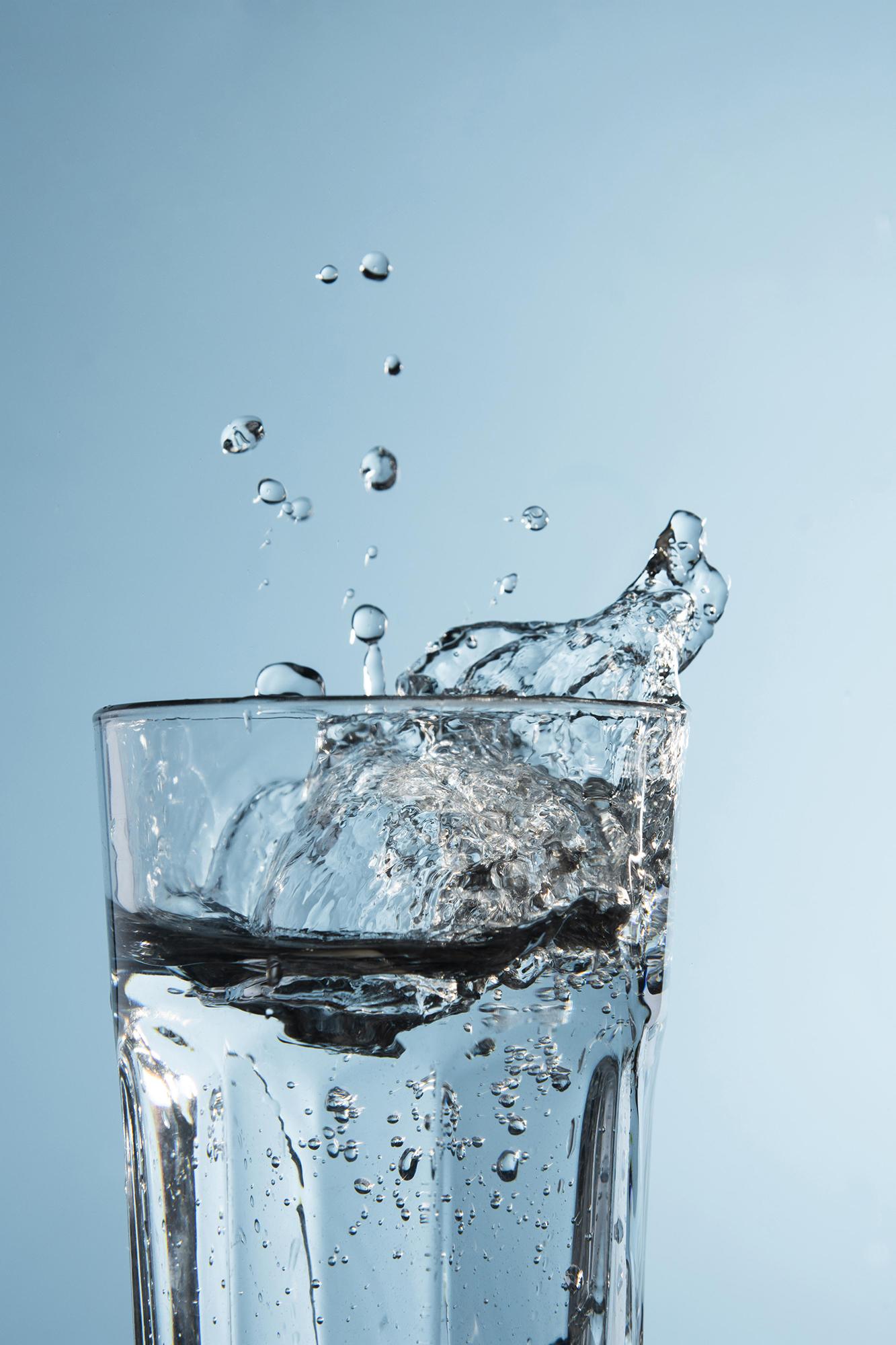 A picture always reinforces the concept
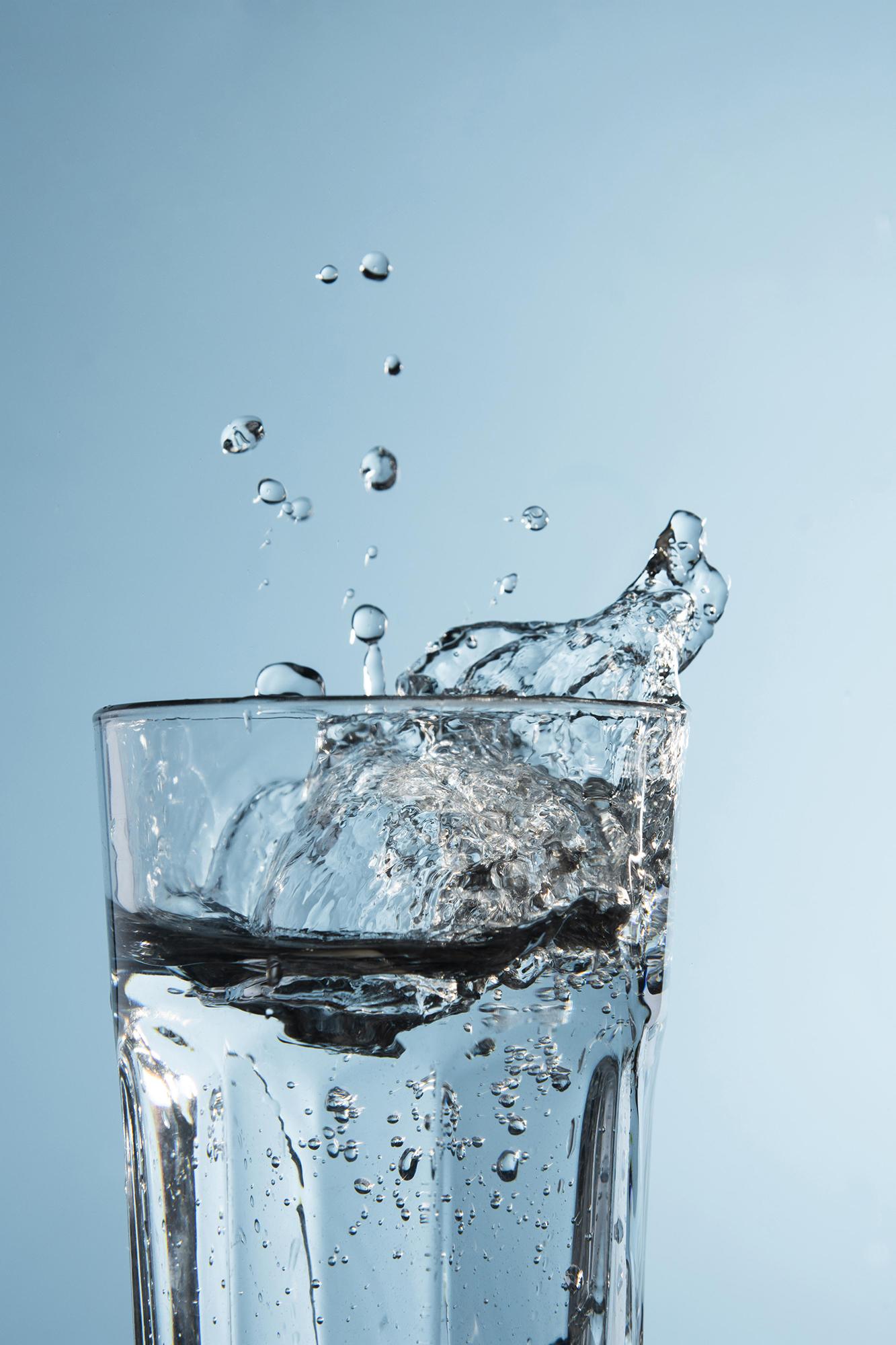 Images reveal large amounts of data, so remember: use an image instead of a long text. Your audience will appreciate it
Observe, analyze and comment
Tour of bubble
Sand timer
Bird glider
Mercury is the closest planet to the Sun
Venus is the second planet from the Sun
Mars is actually a very cold place
Density timer
Tornado bottles
Times up
Jupiter is the biggest planet of them all
It’s composed of hydrogen and helium
It’s the farthest planet from the Sun
Types of fluid viscosity
Venus is the second planet from the Sun
Dynamic
This planet is the biggest in the Solar System
Kinematic
Despite being red, Mars is a really cold place
Extensional
Saturn is a gas giant and has several rings
Apparent
How are fluids influenced by motion?
1
2
3
4
Problem
Prediction
Procedure
Conclusion
Mercury is the closest planet to the Sun
Venus is the second planet from the Sun
Despite being red, Mars is a very cold place
Jupiter is the biggest planet in the Solar System
Awesome Words
Percentages
25%
75%
50%
Mercury
Jupiter
Saturn
Saturn is a gas giant and has several rings
Venus is the second planet from the Sun
Despite being red, Mars is a cold place
Experiment video
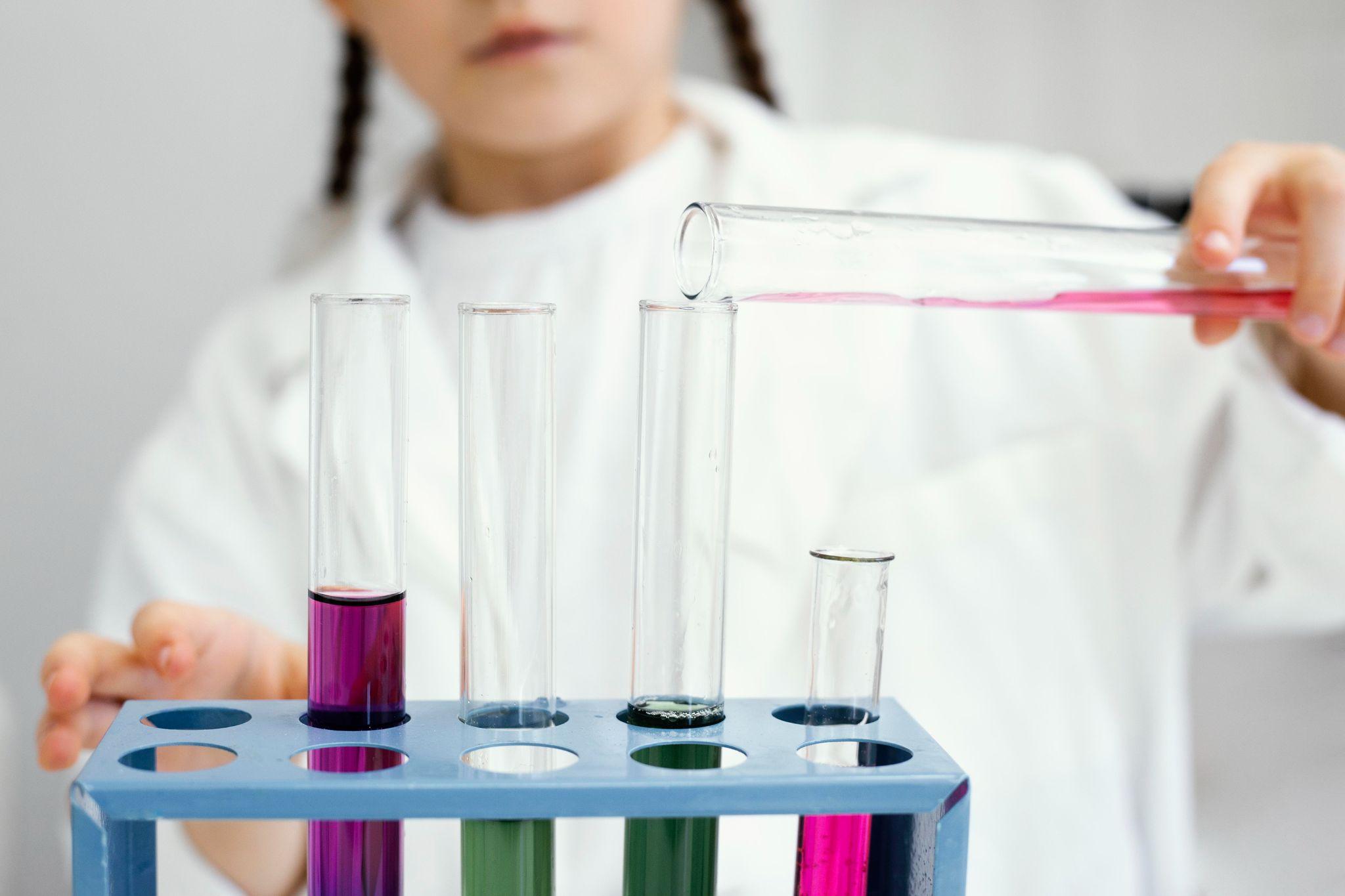 You can replace the image on the screen with your own work. Just right-click on it and select “Replace image”
Experiment lab report
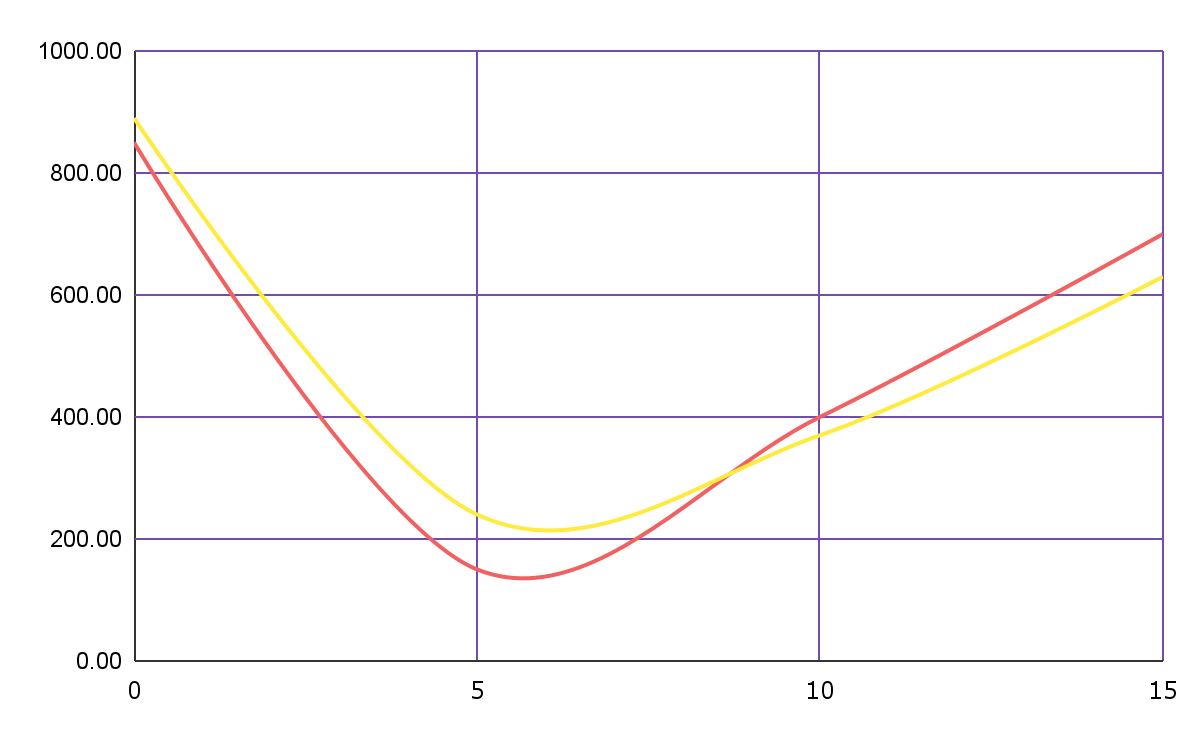 Theoretical Values
Venus is the second planet from the Sun
Experimental Values
Saturn is a gas giant and has several rings
Follow the link in the graph to modify its data and then paste the new one here. For more info, click here
Courses and events for physics students
Mars
Mercury
Despite being red, Mars is a really cold place
Mercury is the closest planet to the Sun
Saturn
Neptune
Saturn has several rings and is a gas giant
Neptune is the farthest planet from the Sun
Find more information
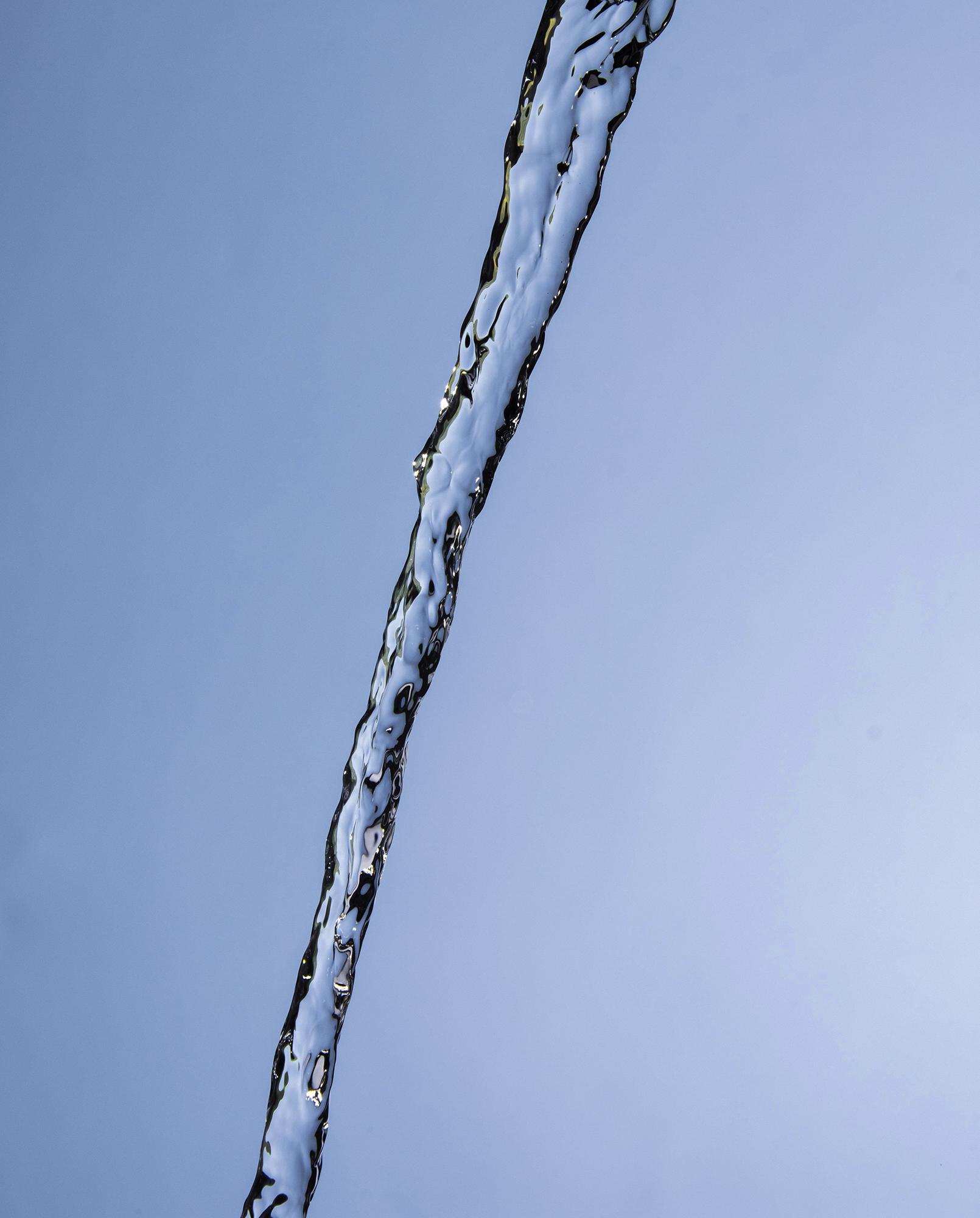 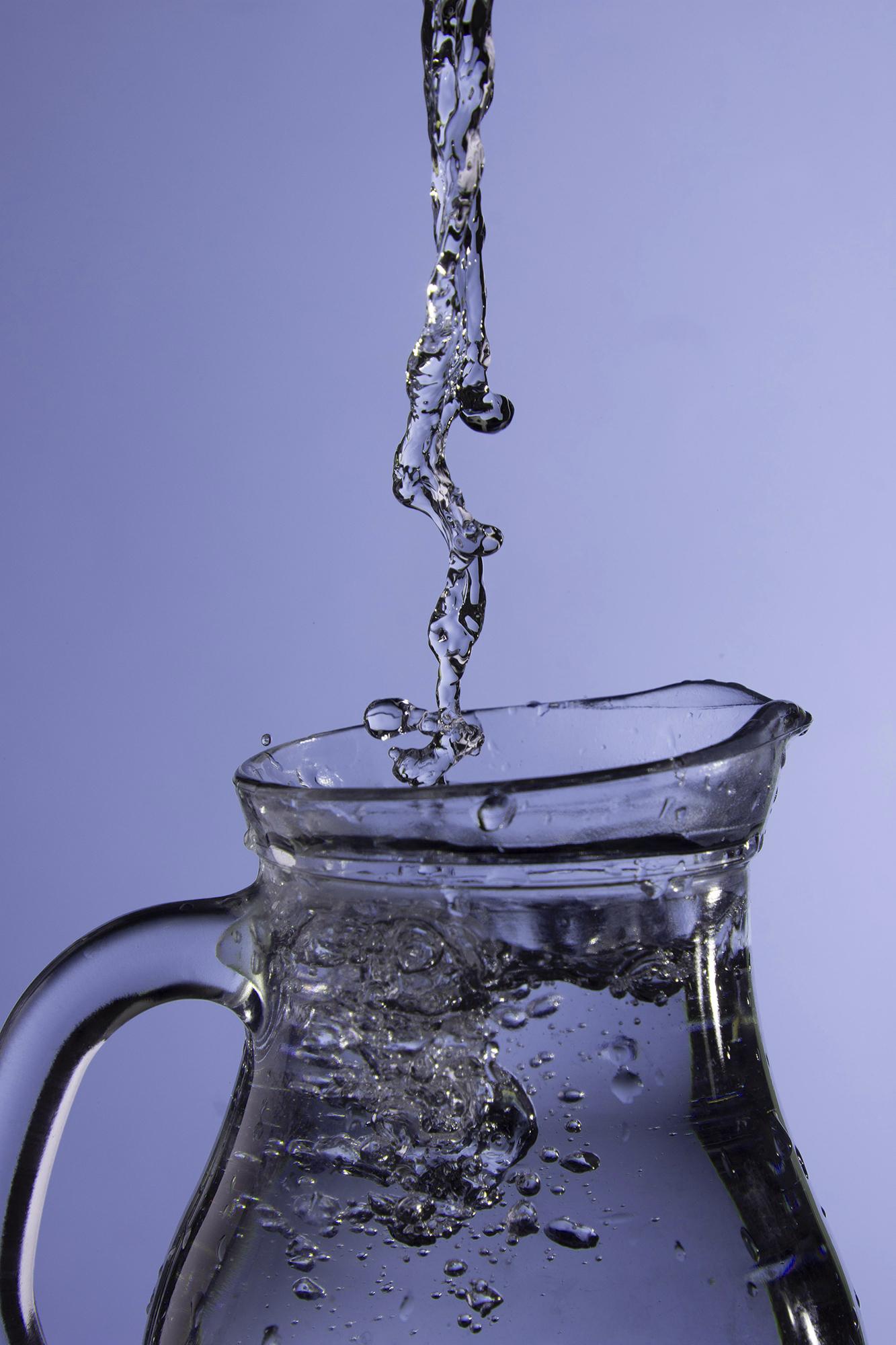 You can replace the image on the screen with your own work. Just right-click on it and select “Replace image”
Exercise - Autoevaluation
Match each principle with its corresponding definition
It’s the closest planet to the Sun and the smallest in the Solar System
Pascal's
Venus has a beautiful name and is the second planet from the Sun
Archimedes'
Despite being red, Mars is actually a cold place. It’s full of iron oxide dust
Bernoulli's
Assignment
Identify and mark with a cross which principle works in each situation
Thanks!
@mercury
@venus
Do you have any questions?

youremail@freepik.com 
+91  620 421 838 
yourcompany.com
@earth
@mars
@jupiter
Please keep this slide for attribution
Alternative resources
Here’s an assortment of alternative resources whose style fits that of this template
Resources
Did you like the resources on this template? Get them for free at our other websites:
Photos
Cute young girl scientist doing experiments with test tubes
Clear glass with water
Front view of liquid with drops and splash
Front view of liquid splash from clear drop
Water being poured into jug
Vector
Hand drawn science facebook post
Pipe leaking water in flat design
World water day event
Instructions for use (premium users)
In order to use this template, you must be a Premium user on Slidesgo.
You are allowed to:
Modify this template.
Use it for both personal and commercial purposes.
Hide or delete the “Thanks” slide and the mention to Slidesgo in the credits.
Share this template in an editable format with people who are not part of your team.
You are not allowed to:
Sublicense, sell or rent this Slidesgo Template (or a modified version of this Slidesgo Template).
Distribute this Slidesgo Template (or a modified version of this Slidesgo Template) or include it in a database or in any other product or service that offers downloadable images, icons or presentations that may be subject to distribution or resale.
Use any of the elements that are part of this Slidesgo Template in an isolated and separated way from this Template.
Register any of the elements that are part of this template as a trademark or logo, or register it as a work in an intellectual property registry or similar.
For more information about editing slides, please read our FAQs or visit Slidesgo School:
https://slidesgo.com/faqs and https://slidesgo.com/slidesgo-school
Fonts & colors used
This presentation has been made using the following fonts:
Acme
(https://fonts.google.com/specimen/Acme)

Open Sans
(https://fonts.google.com/specimen/Open+Sans)
#000000
#ffeb3d
#f16161
#734cad
#74cabf
#ffffff
#fff68a
#feb06f
#8848d4
#6d9eeb
Storyset
Create your Story with our illustrated concepts. Choose the style you like the most, edit its colors, pick the background and layers you want to show and bring them to life with the animator panel! It will boost your presentation. Check out How it Works.
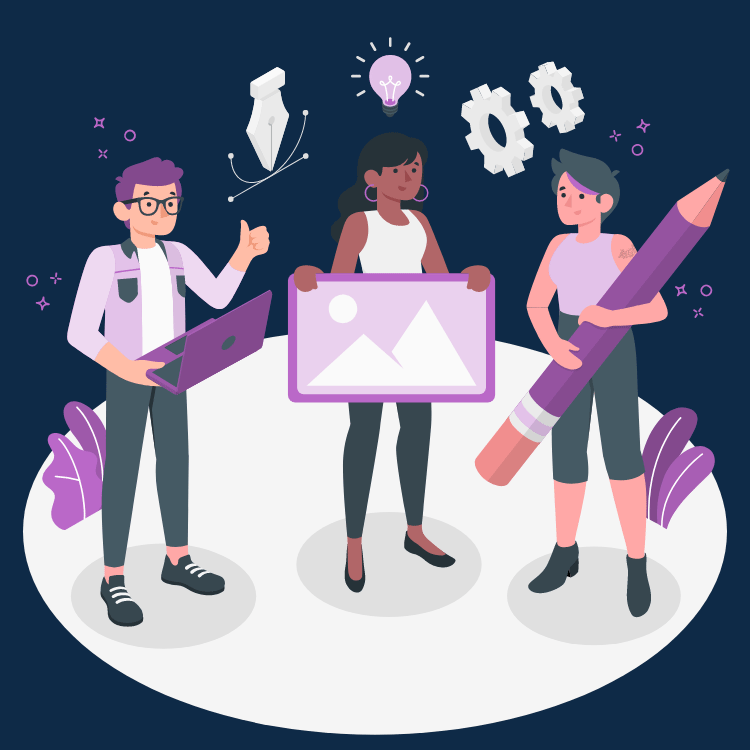 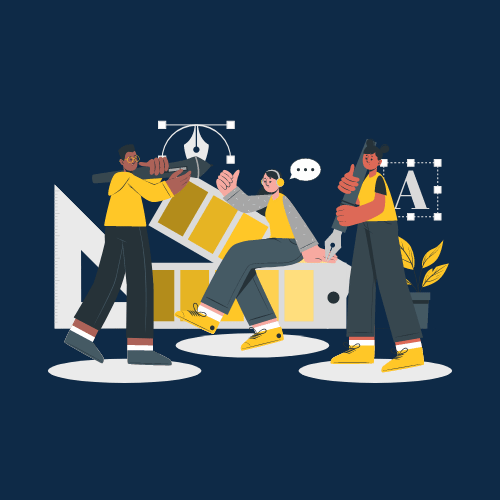 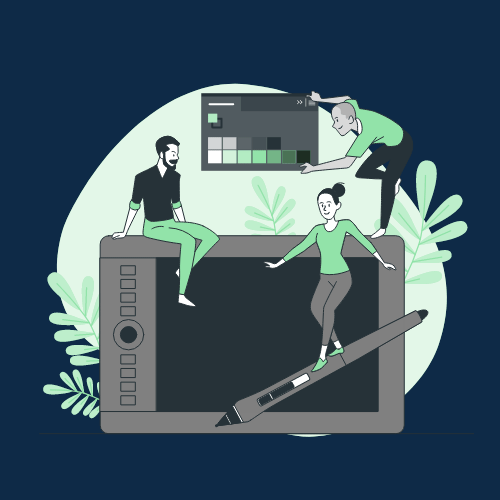 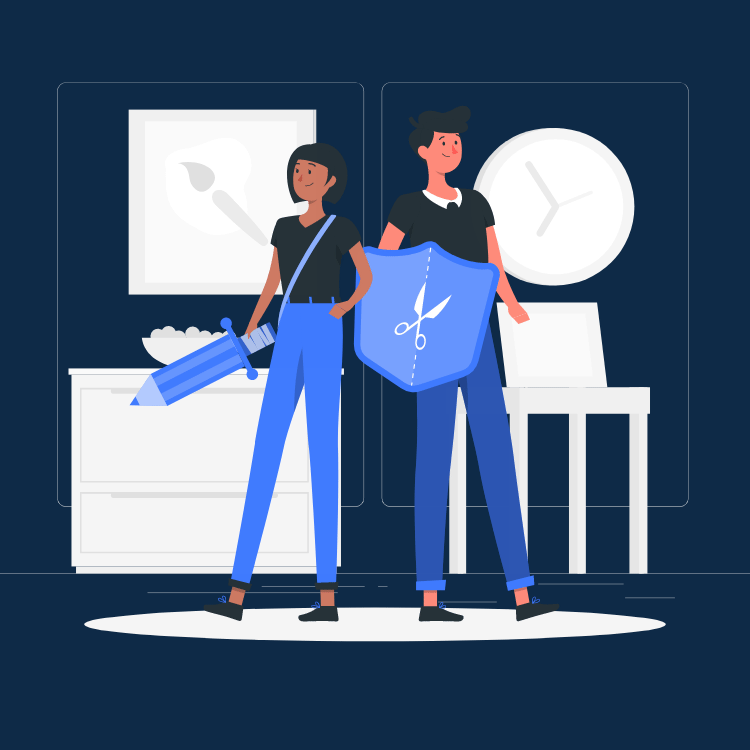 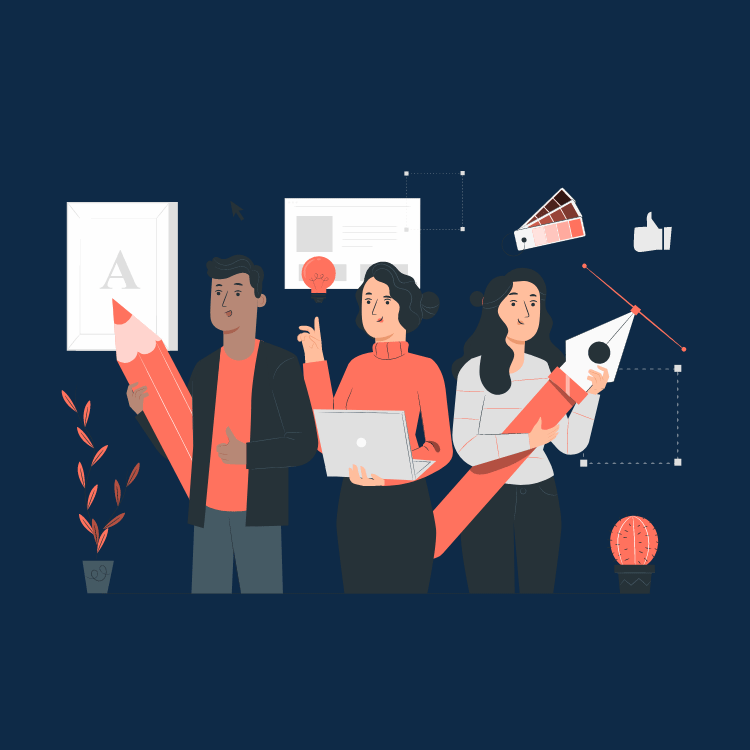 Pana
Amico
Bro
Rafiki
Cuate
Use our editable graphic resources...
You can easily resize these resources without losing quality. To change the color, just ungroup the resource and click on the object you want to change. Then, click on the paint bucket and select the color you want. Group the resource again when you’re done. You can also look for more infographics on Slidesgo.
FEBRUARY
JANUARY
MARCH
APRIL
PHASE 1
Task 1
FEBRUARY
MARCH
APRIL
MAY
JUNE
JANUARY
Task 2
PHASE 1
Task 1
Task 2
PHASE 2
Task 1
Task 2
...and our sets of editable icons
You can resize these icons without losing quality.
You can change the stroke and fill color; just select the icon and click on the paint bucket/pen.
In Google Slides, you can also use Flaticon’s extension, allowing you to customize and add even more icons.
Educational Icons
Medical Icons
Business Icons
Teamwork Icons
Help & Support Icons
Avatar Icons
Creative Process Icons
Performing Arts Icons
Nature Icons
SEO & Marketing Icons
Premium infographics...
Text 2
Text 3
Text 1
“Mercury is closest planet to the Sun and the smallest”
“Despite being red, Mars is actually a very cold place”
Add the title here
2016
2017
2018
2019
2020
“Venus has a beautiful name and is the second planet”
“Saturn is a gas giant and has several rings”
“Neptune is the farthest-known planet from the Sun”
Text 4
Text 5
Text 6
Premium infographics...
75%
“Mercury is closest planet to the Sun and the smallest”
75%
“Mercury is closest planet to the Sun and the smallest”
TITLE 1
“Mercury is closest planet to the Sun and the smallest”
“Mercury is closest planet to the Sun and the smallest”
Premium Icons
Digital Marketing
Premium Icons
Online Learning
Premium Icons
Laboratory
Premium Icons
Goals & Results
Premium Icons
Infographic Elements
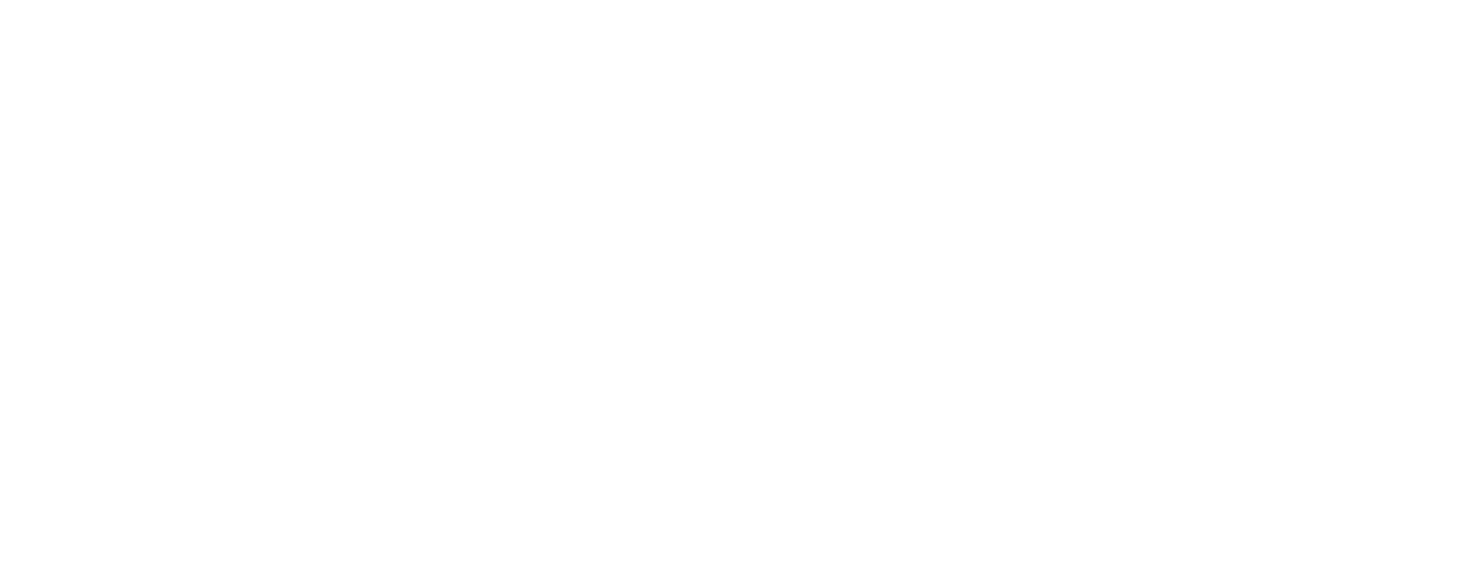